Государственное учреждение образования
«Мышанская средняя школа»
VIII Международном конкурсе
 «Современные образовательные технологии в творчестве учителя начальных классов»
Урок математики в 4 классе 
Тема: Умножение многозначных чисел, оканчивающихся нулями (закрепление).
Попок Елена Анатольевна,учитель начальных классов,e-mail: popok-75@mail.ru
Мышанка, 2019
II Европейские игры 2019  года
ВРЕМЯ ЯРКИХ ПОБЕД!
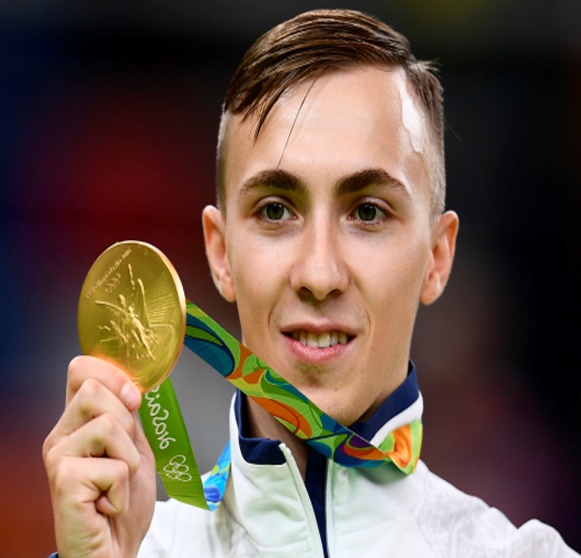 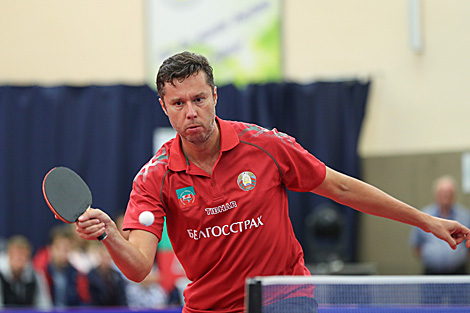 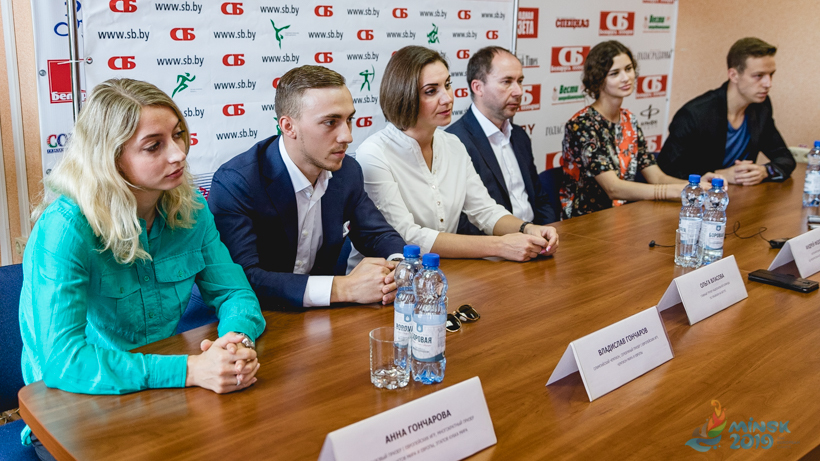 Владислав Гончаров (батут)
Анна Горченок (батут)
Владимир Самсонов
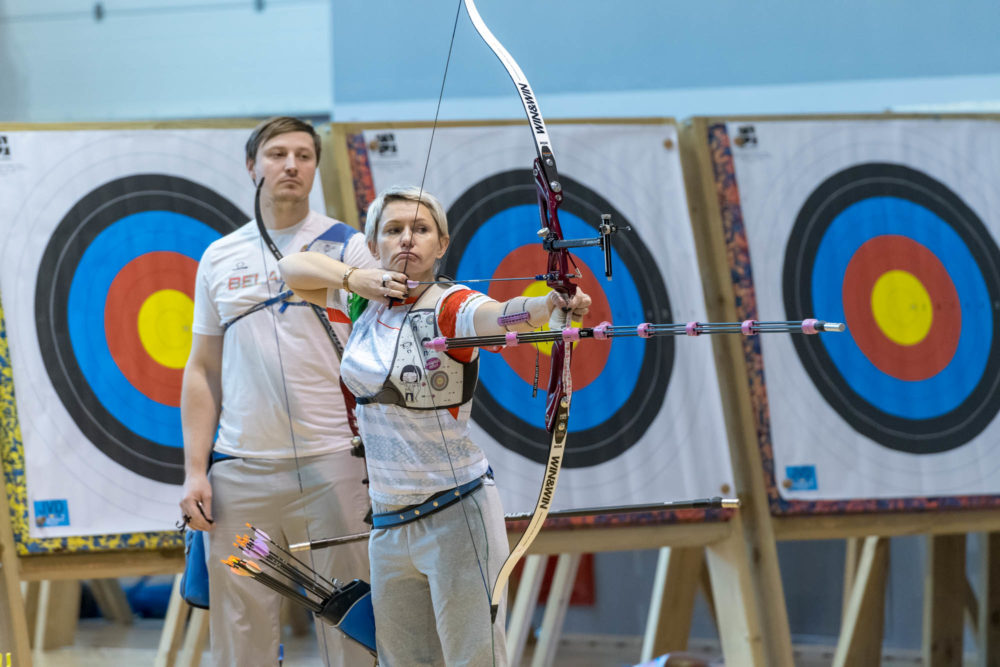 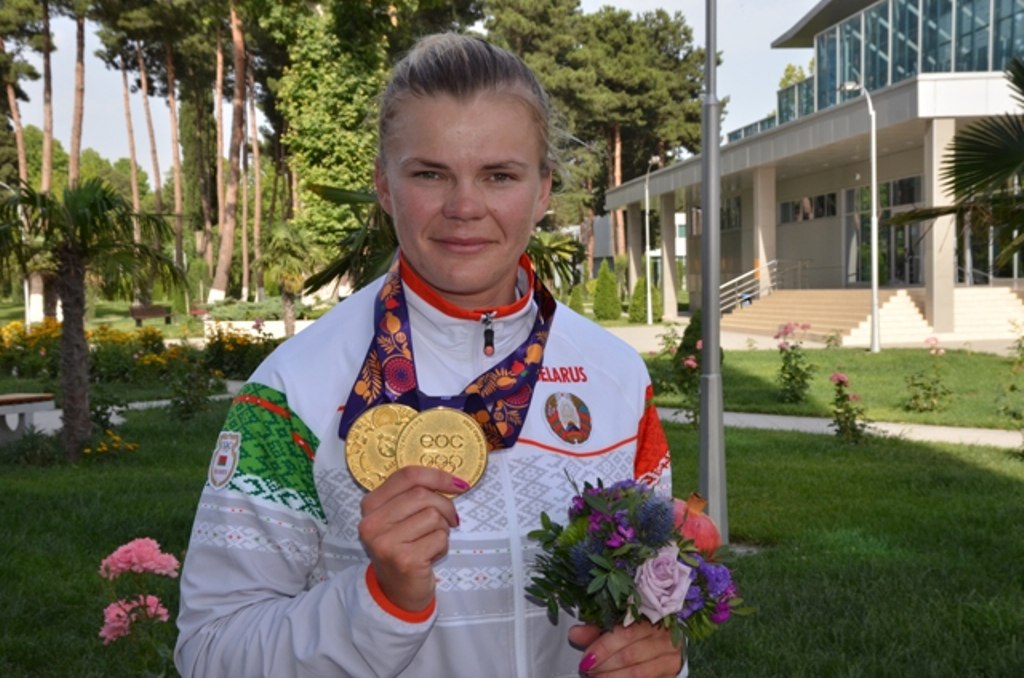 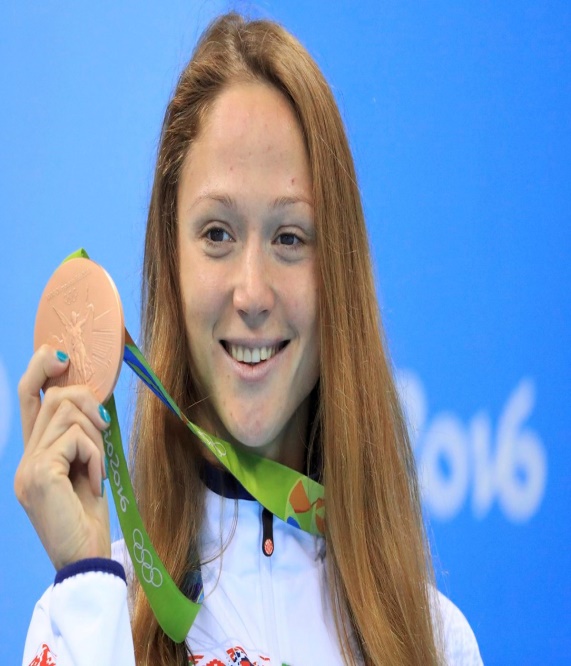 Антон Прилепов и Анна Марусова
Александра Герасименя (плавание)
Марина Литвинчук
II Европейские игры 2019  года
ВРЕМЯ ЯРКИХ ПОБЕД!
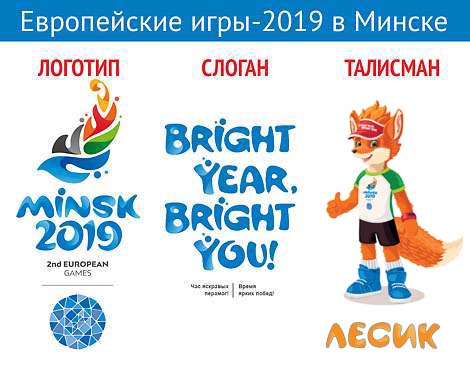 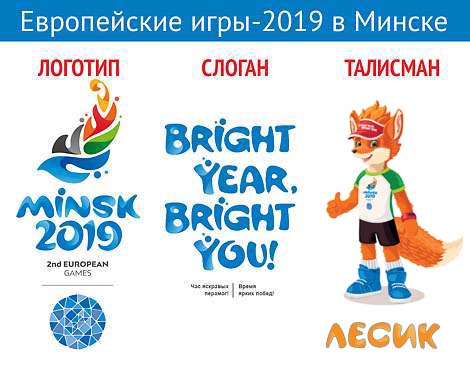 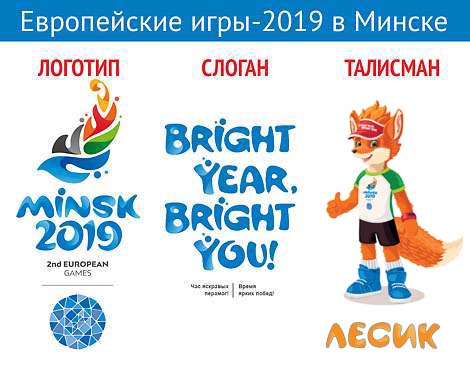 4
*
*
*
*
*
*
4
6
8
*
*
*
0
0
0
0
0
0
2
3
2
Умножение многозначных чисел, оканчивающихся нулями (закрепление)
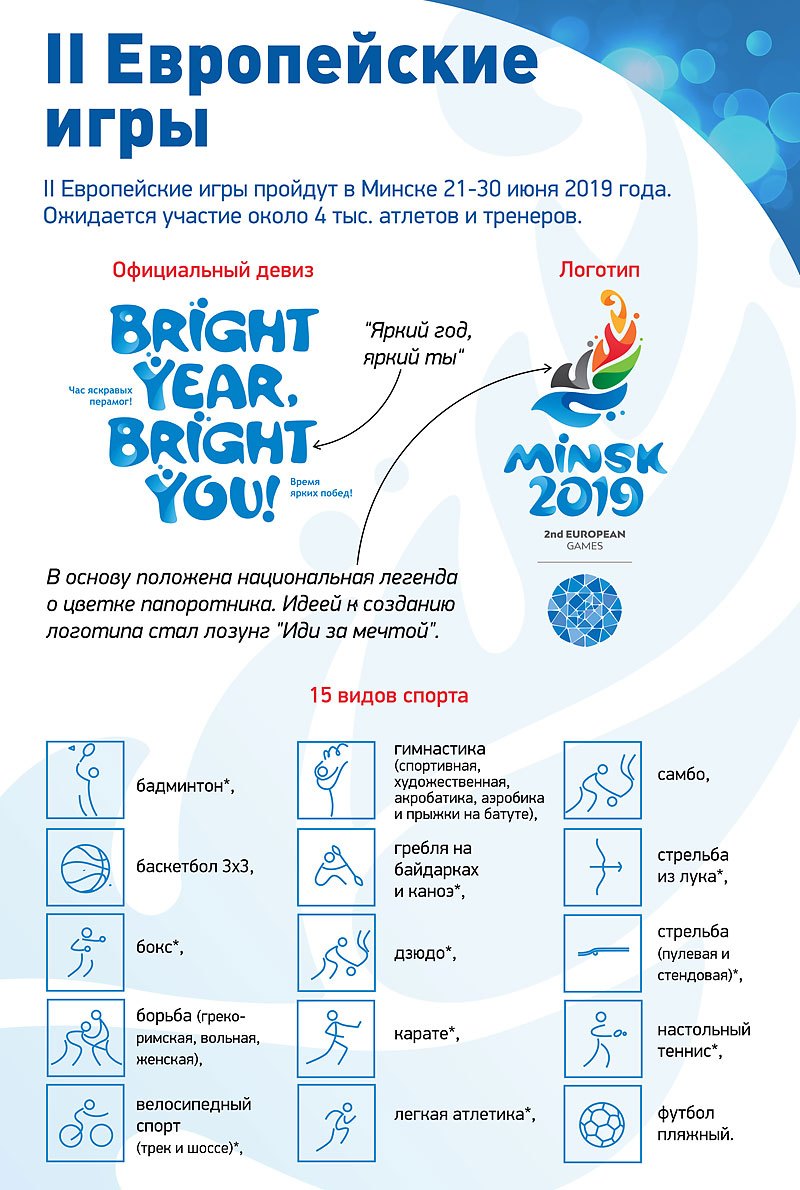 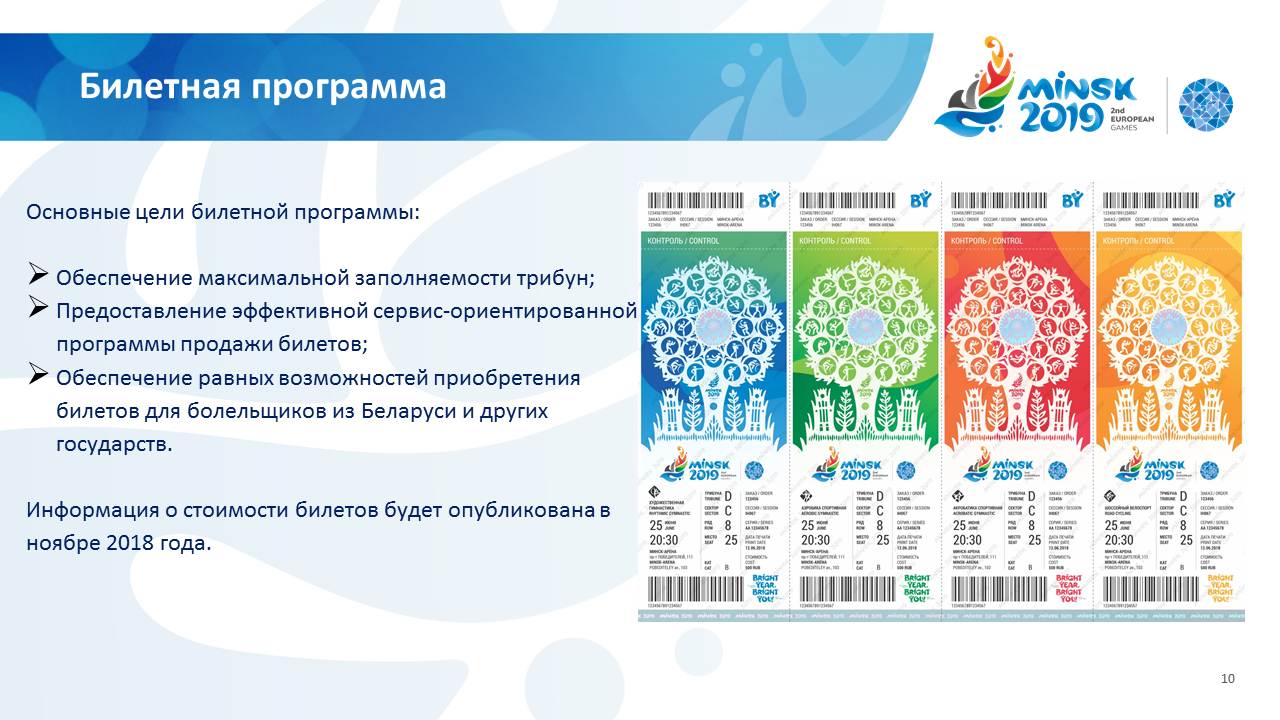 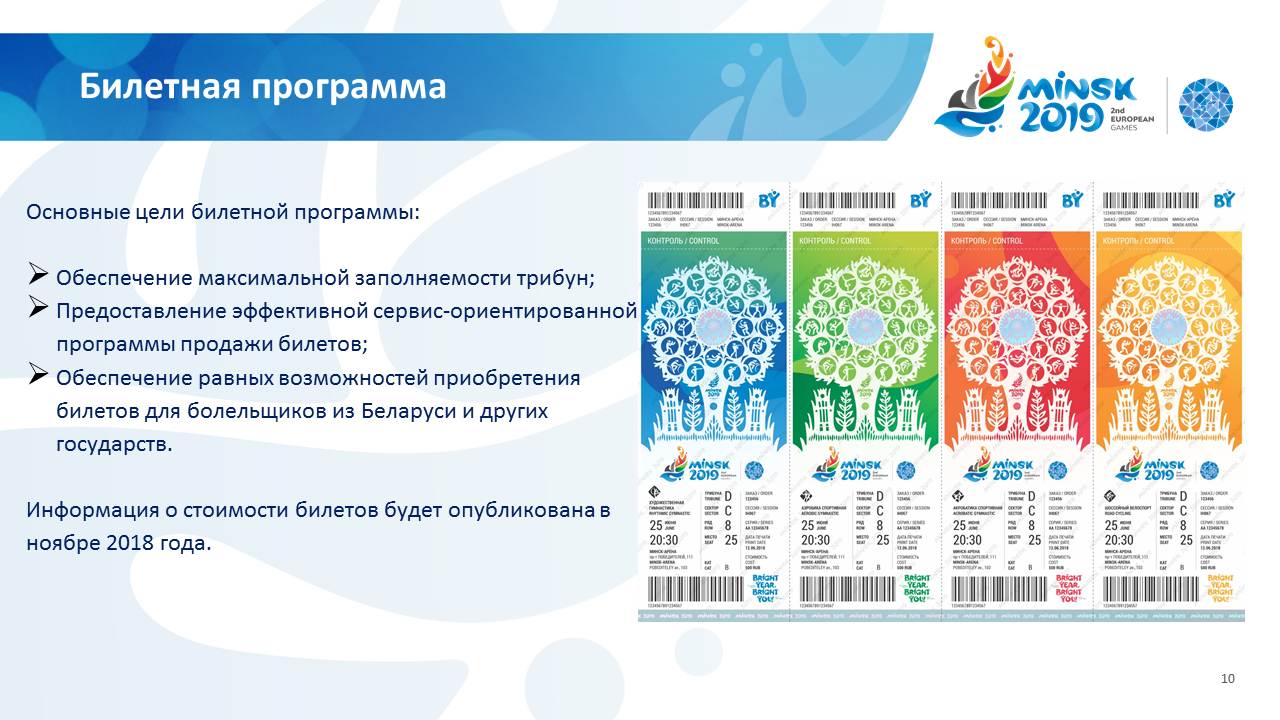 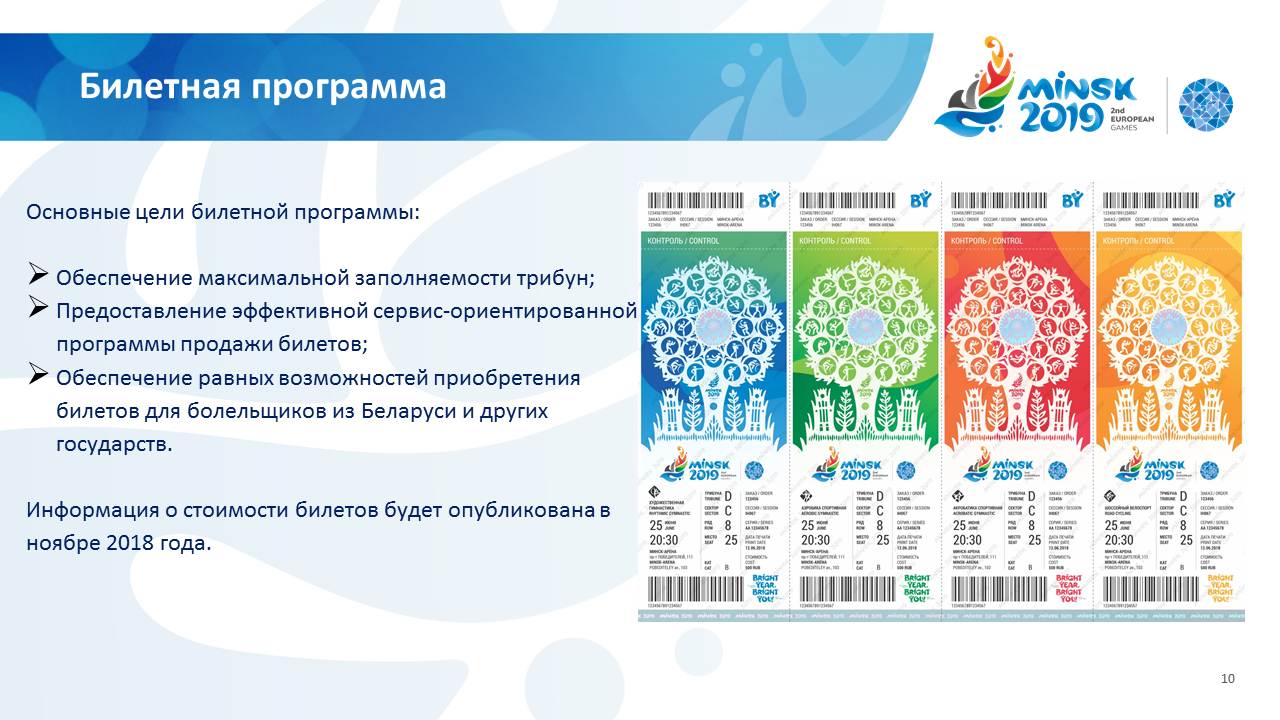 5 уровень №5
4 уровень №4
3 уровень №7
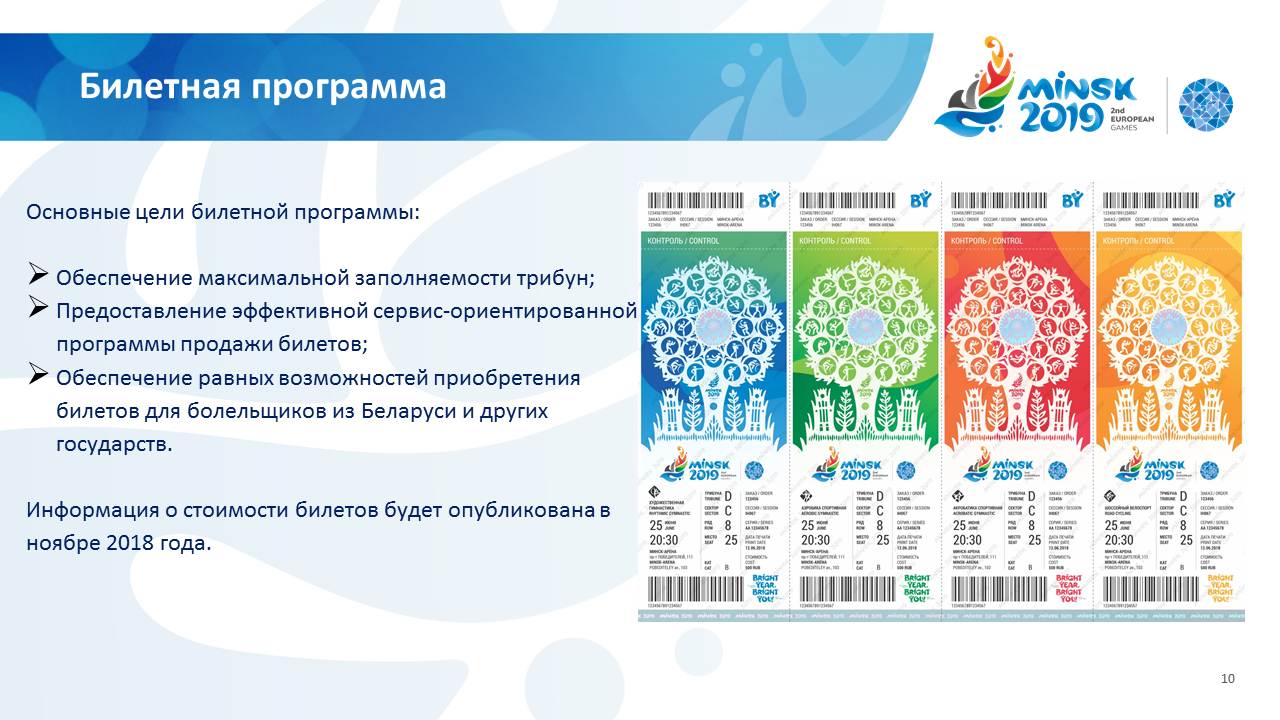 №7

4т 200кг – 2 т 300кг=1т 900кг

6кг 350г – 4кг 275г = 2 т 075г

4ч 30 мин – 1ч 45 мин =2 ч 45 мин
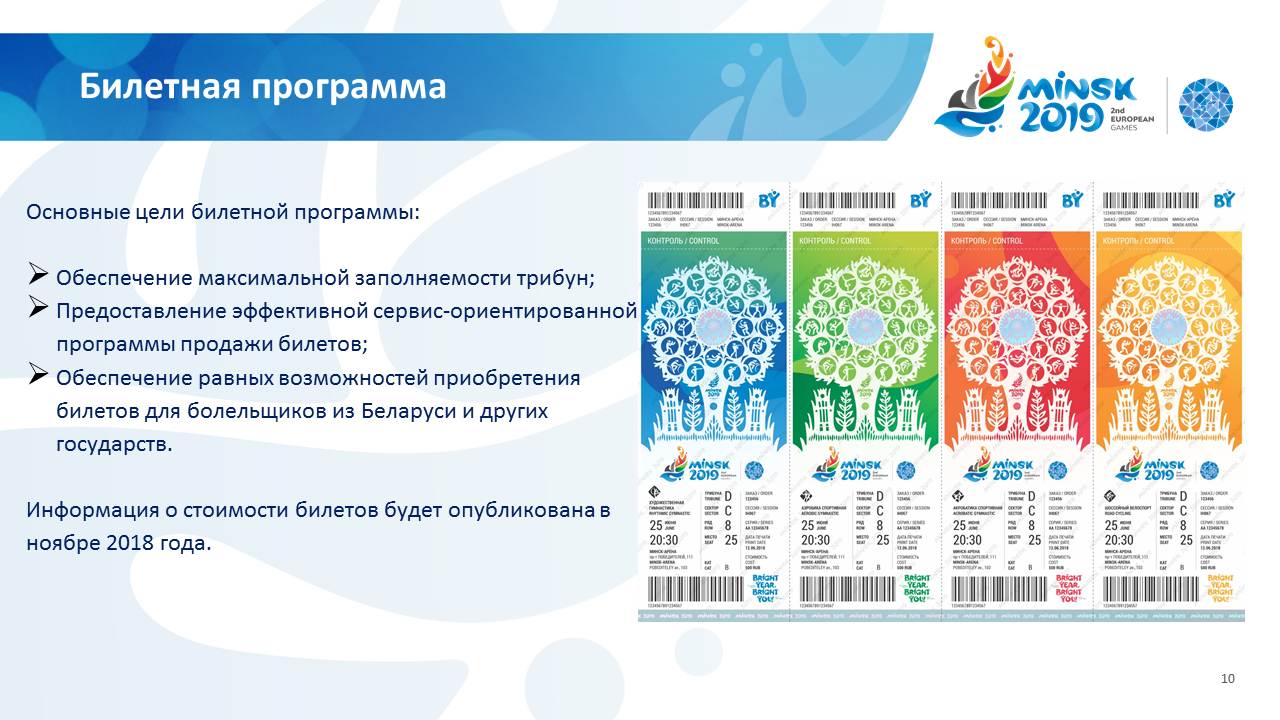 №4
40*(18-12):3=80

(40*18-12):3=326

40*(18-12:3)=560
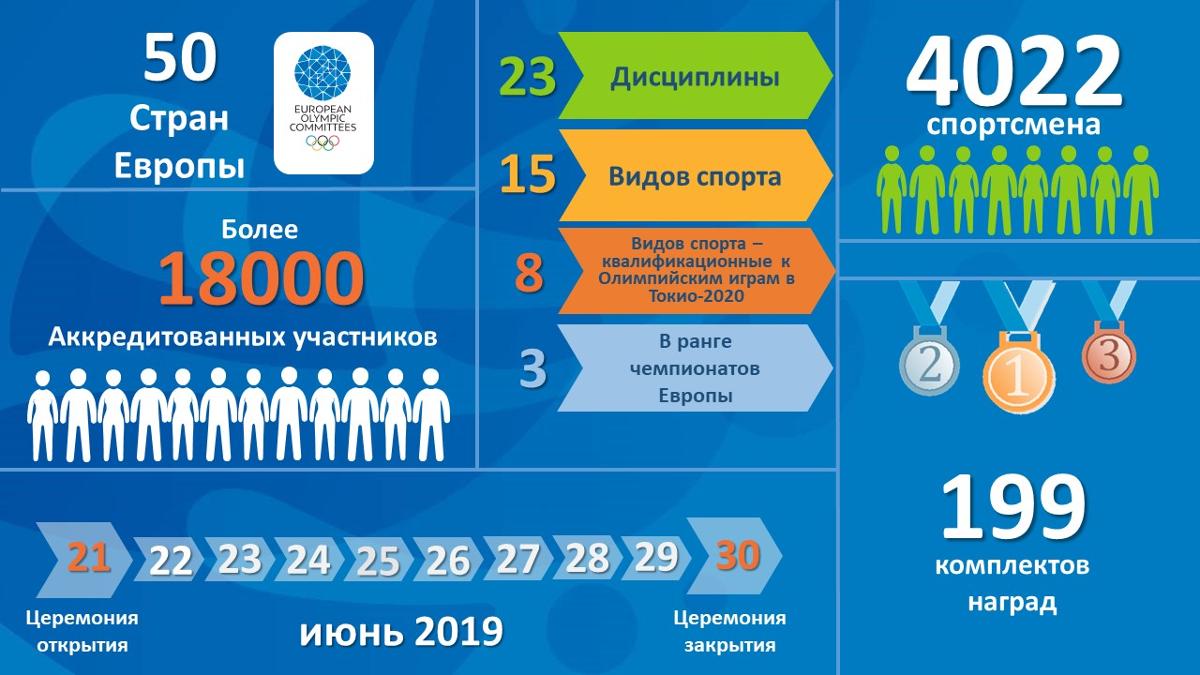 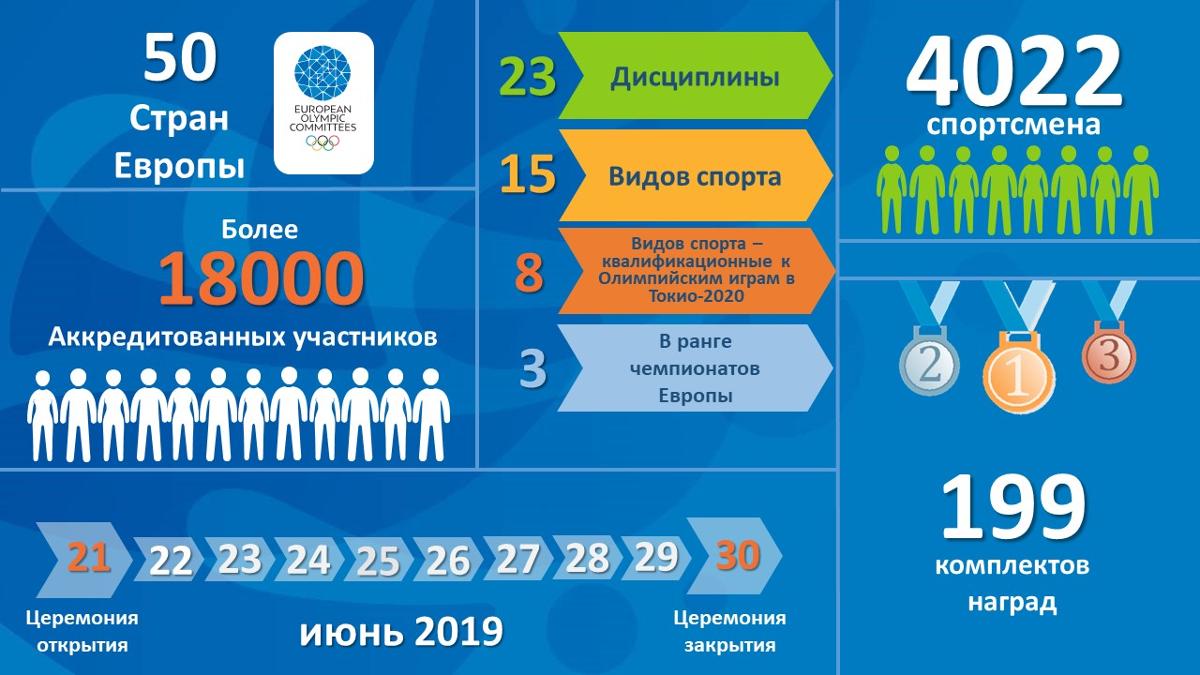 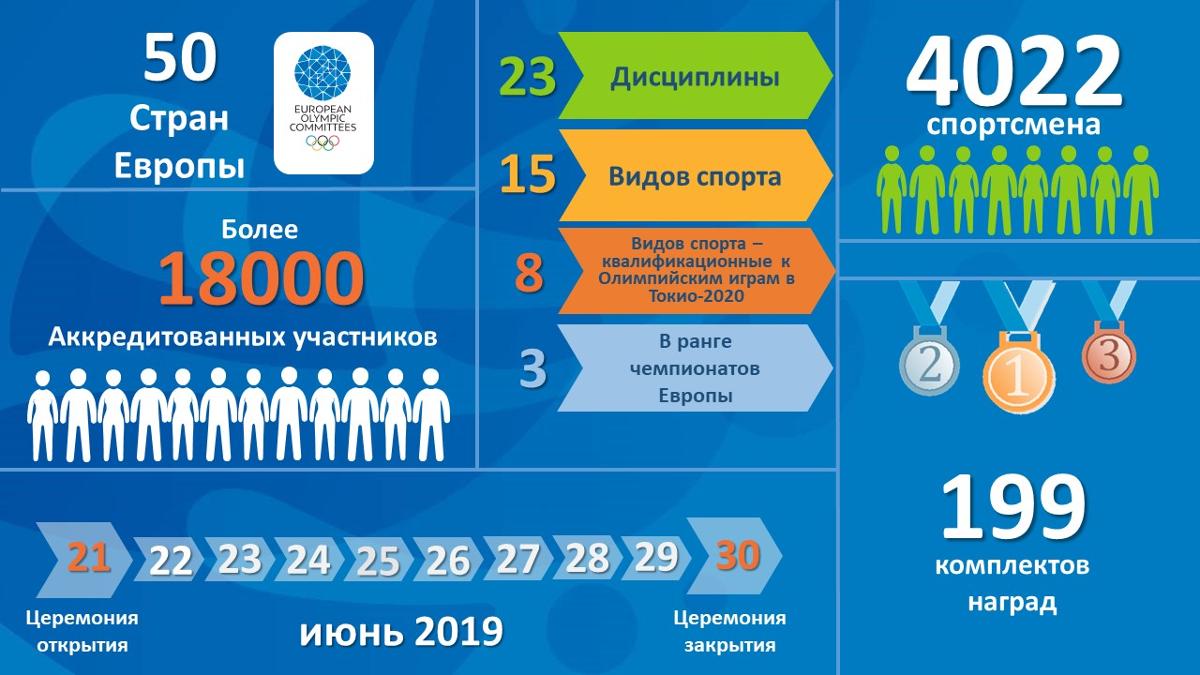 До начала игр
 осталось:
91
день
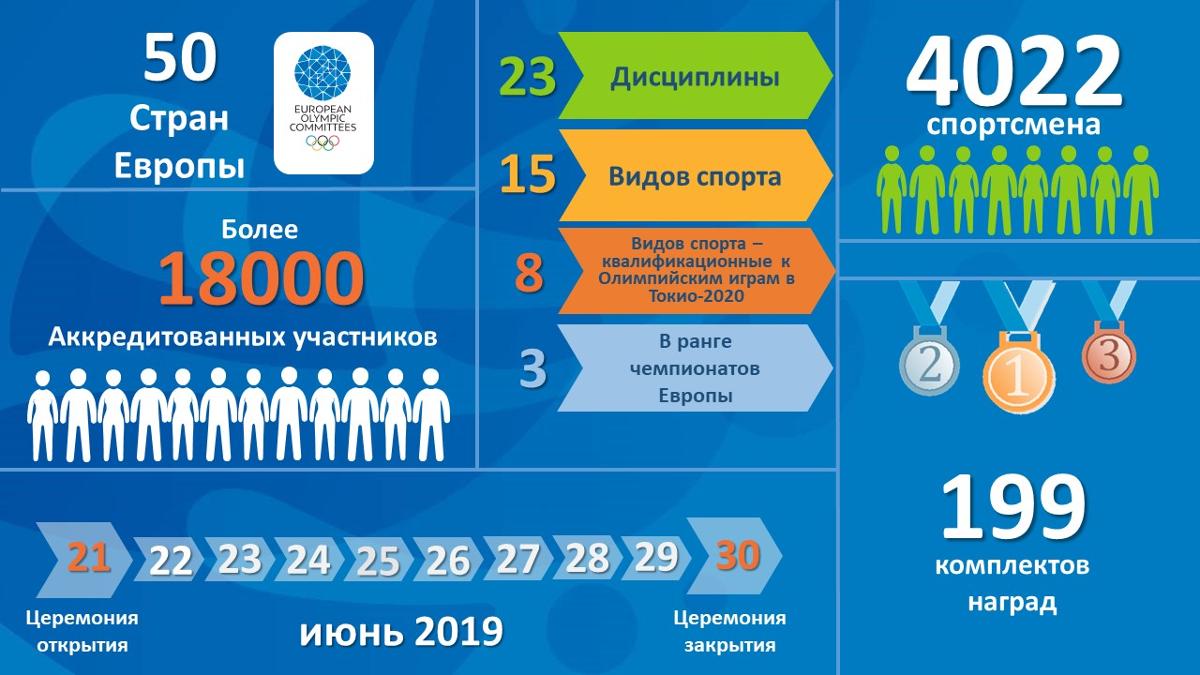 Тест

1 – в; 
2 – а; 
3 – а; 
4 – б;
5 – б.
Домашнее задание.
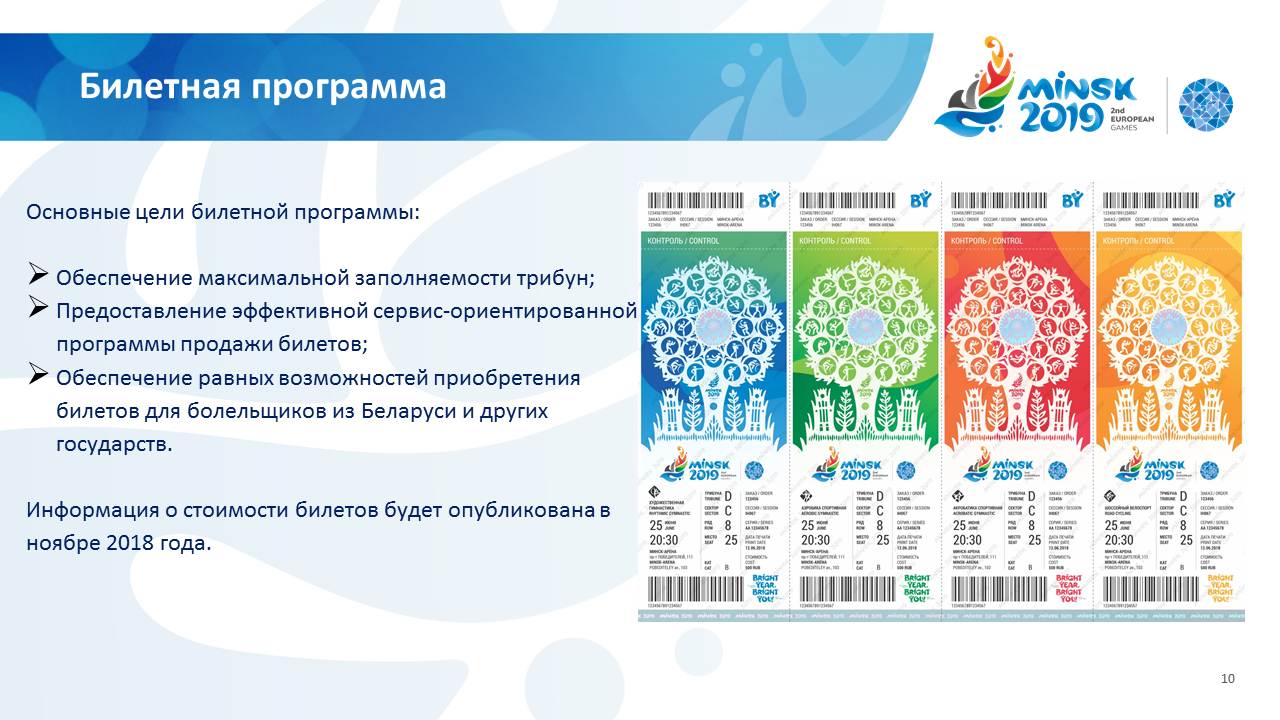 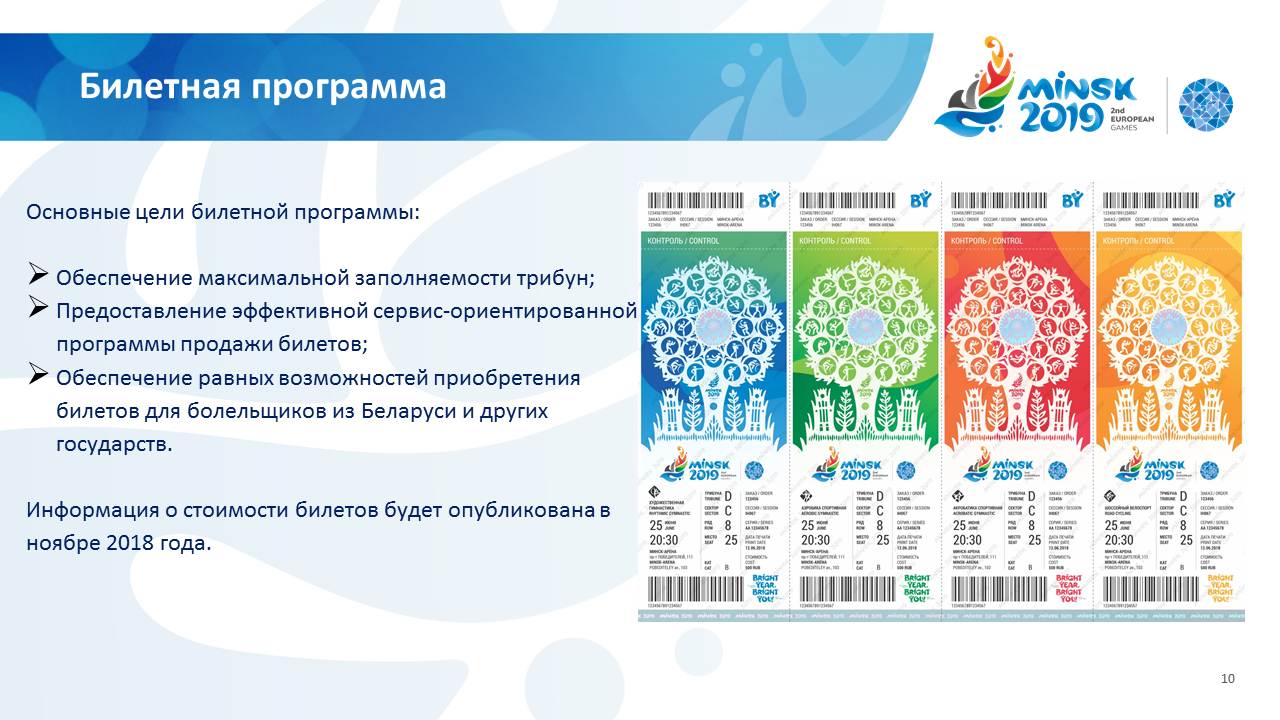 с.67, № 8, 11 (1 группа)
с. 67, № 10,11
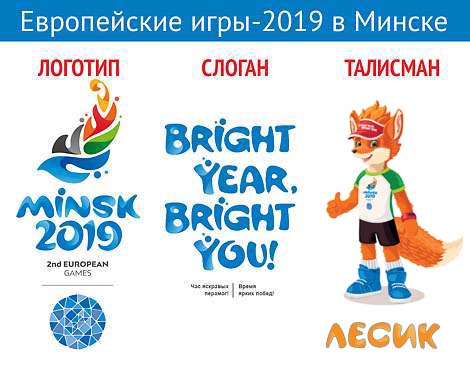 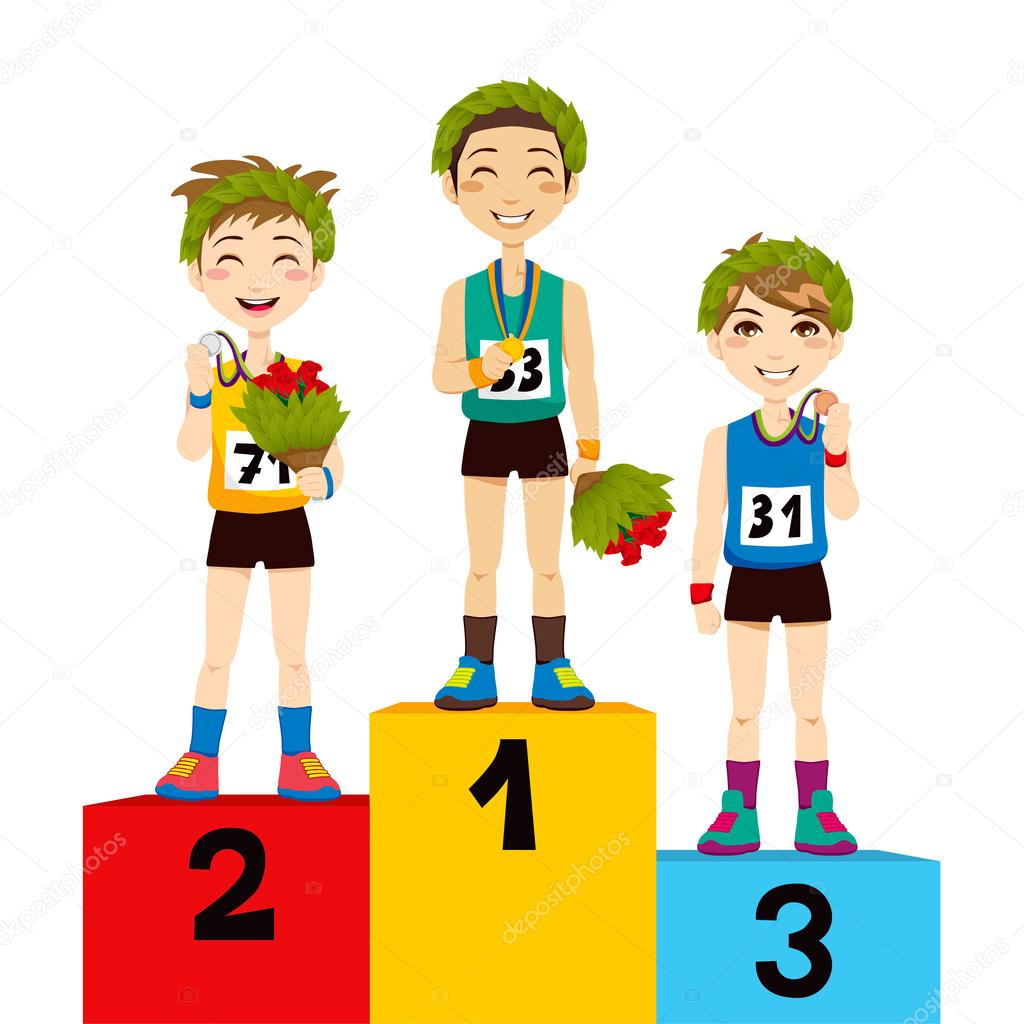 Большое спасибо!
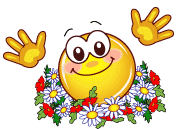 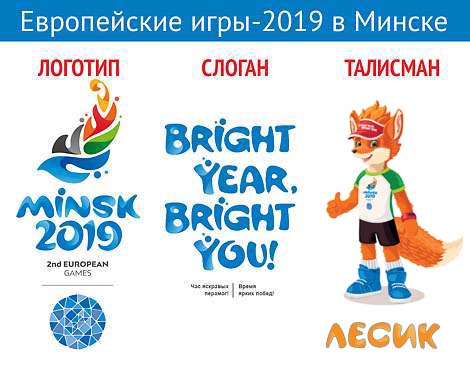